НАШИ ВЕТЕРАНЫ
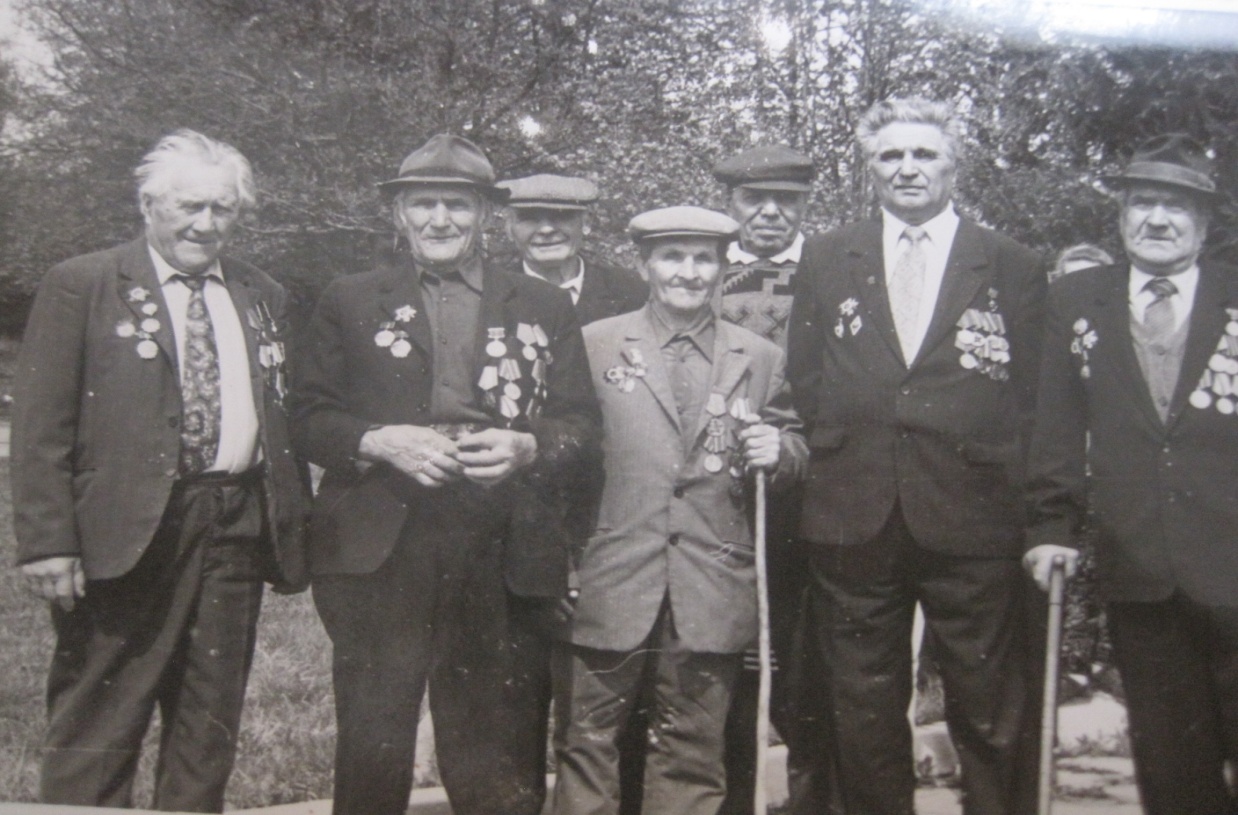 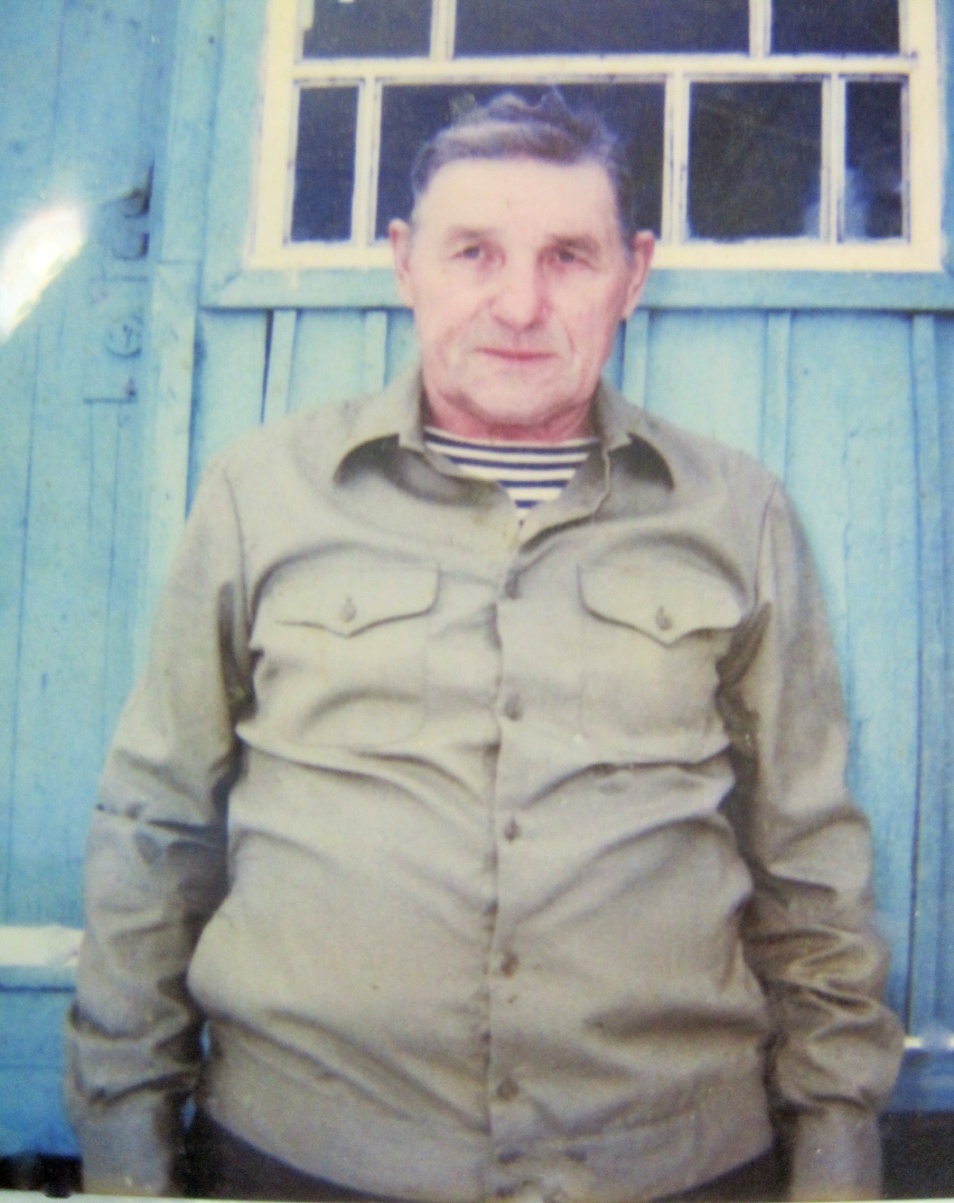 БурдинДмитрийНикитович
Орден Отечественной войны Iстепени
Медаль за победу над Германией
Медаль Жукова
автоматчик
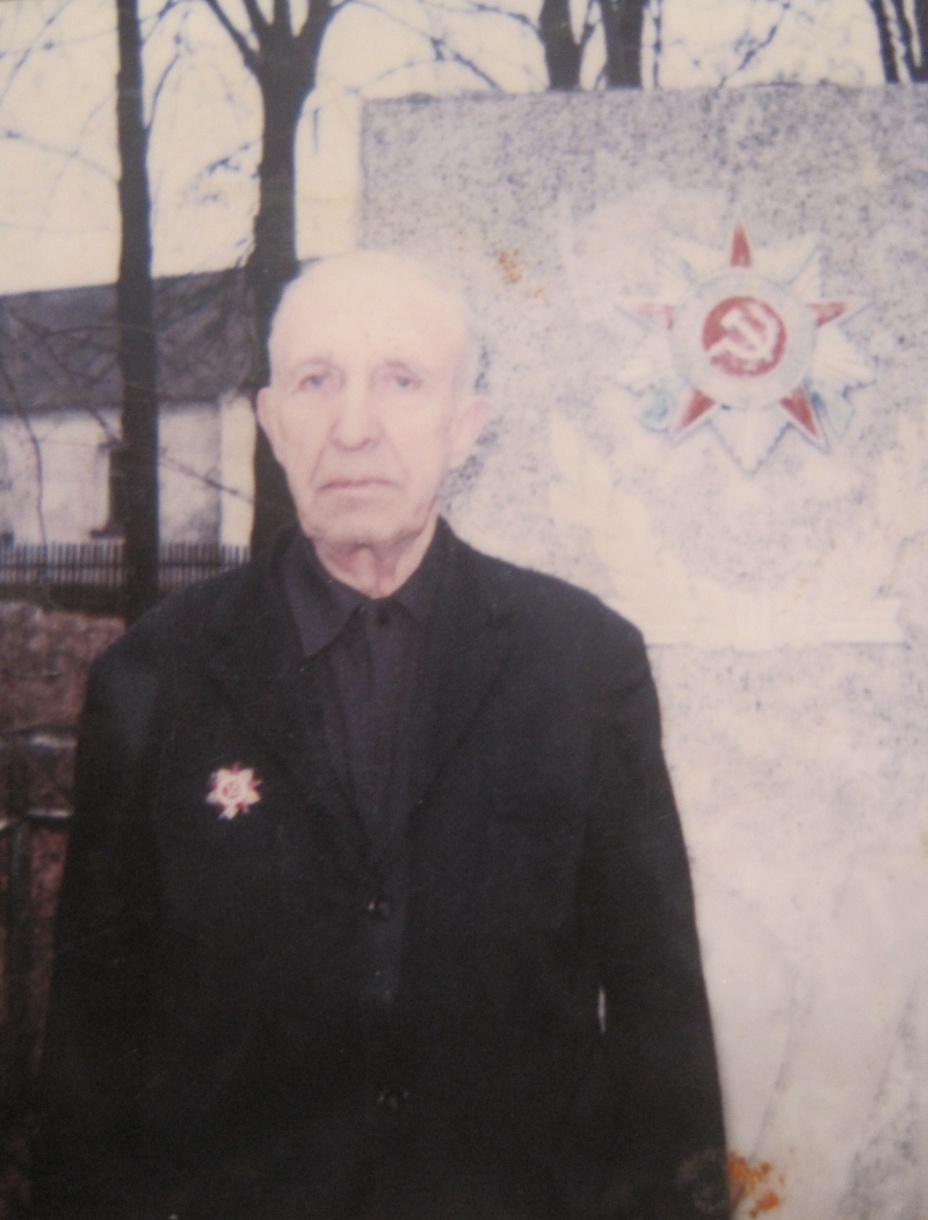 ГрибовПетр Иванович
Орден Отечественной войны Iстепени
Медаль за победу над Германией
Медаль Жукова
Командир отделения инженерной бригады
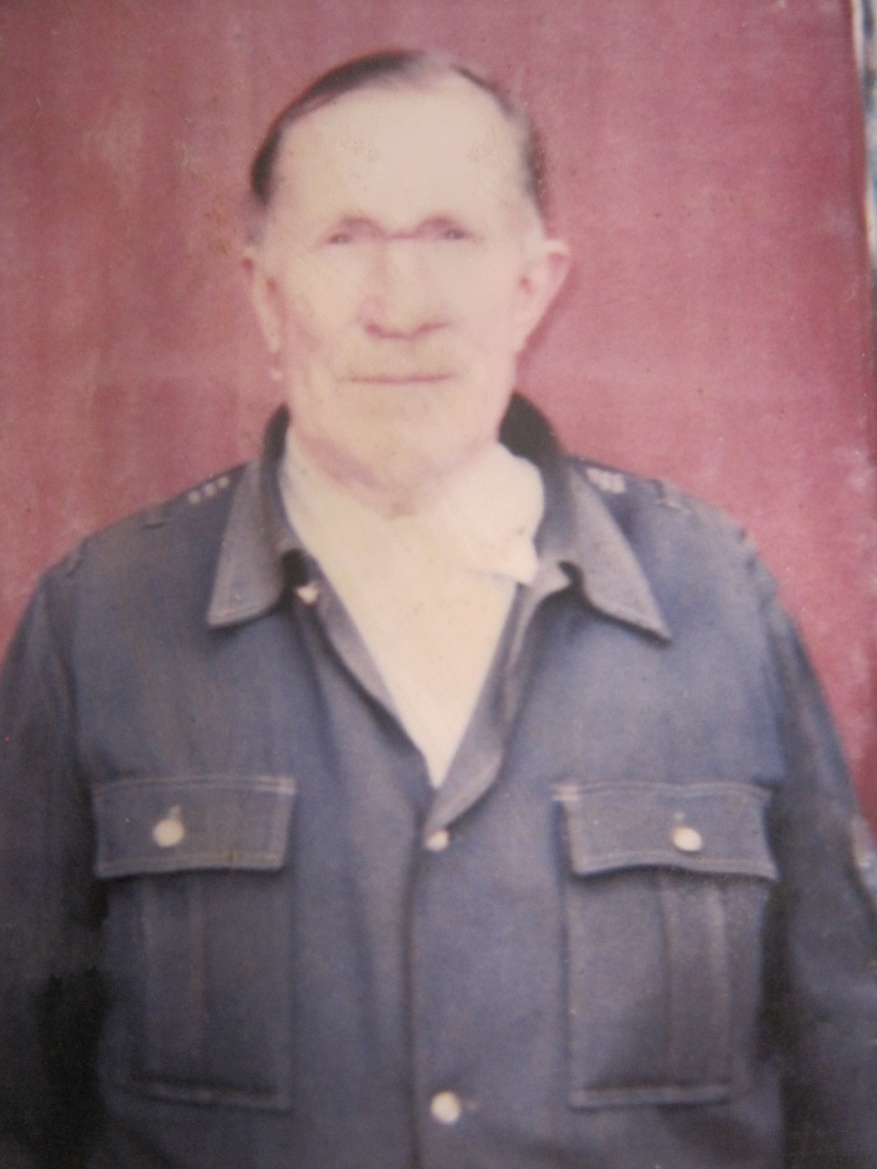 БольшаковНиколайИванович
Орден Отечественной войны I степени
Медаль за победу над Германией
Медаль Жукова
Наводчик 72 стрелковый полк
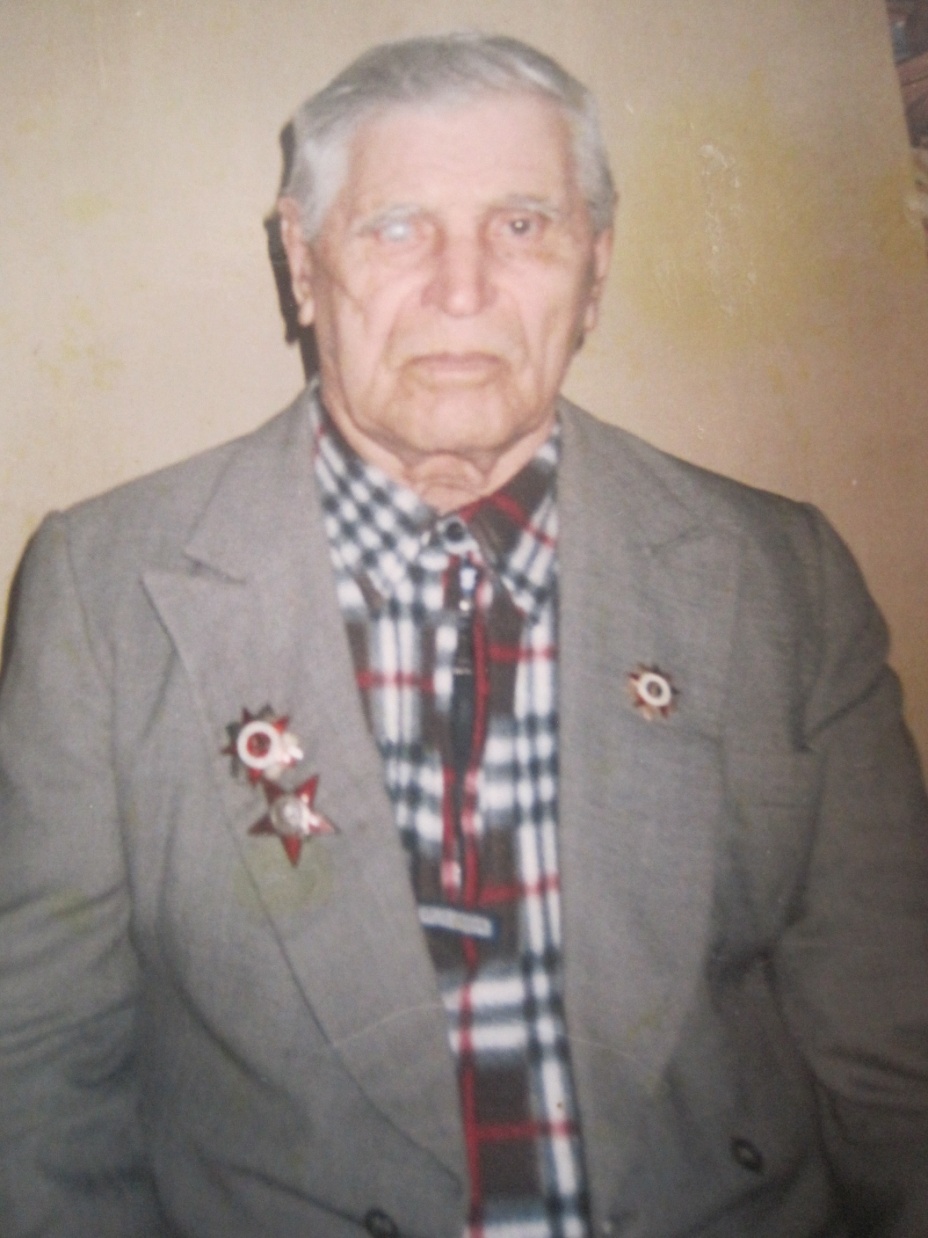 ЖуковИванИванович
Орден Красной Звезды
Орден Славы III степени
Ордена Отечественной войны I и II ст.
Медаль за победу над Германией
Медаль Жукова
Командир минометного отделения
Колыхалов АлексейИванович
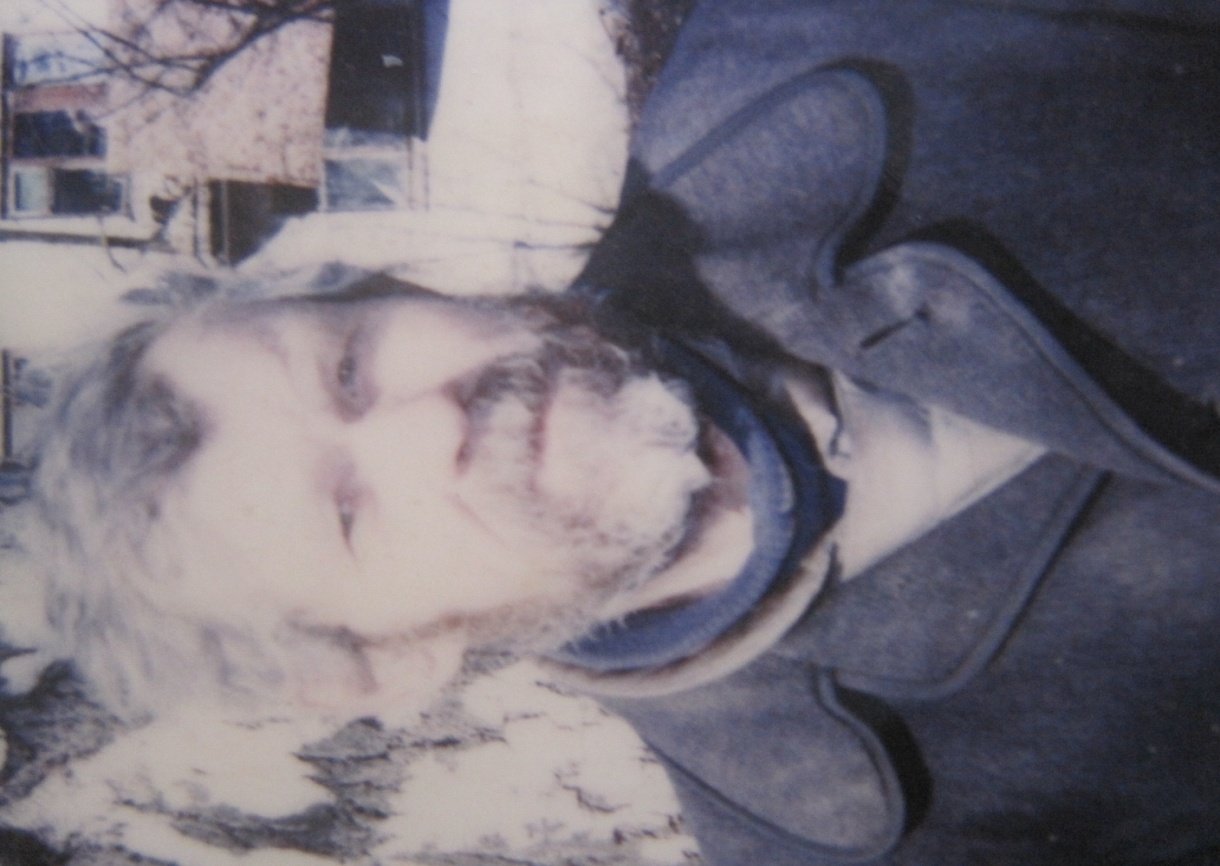 Орден Отечественной войны I ст.
Медаль за Отвагу
Медаль за взятие Вены
Медаль Жукова
Медаль за победу над Германией
Радист 348 стрелковый полк
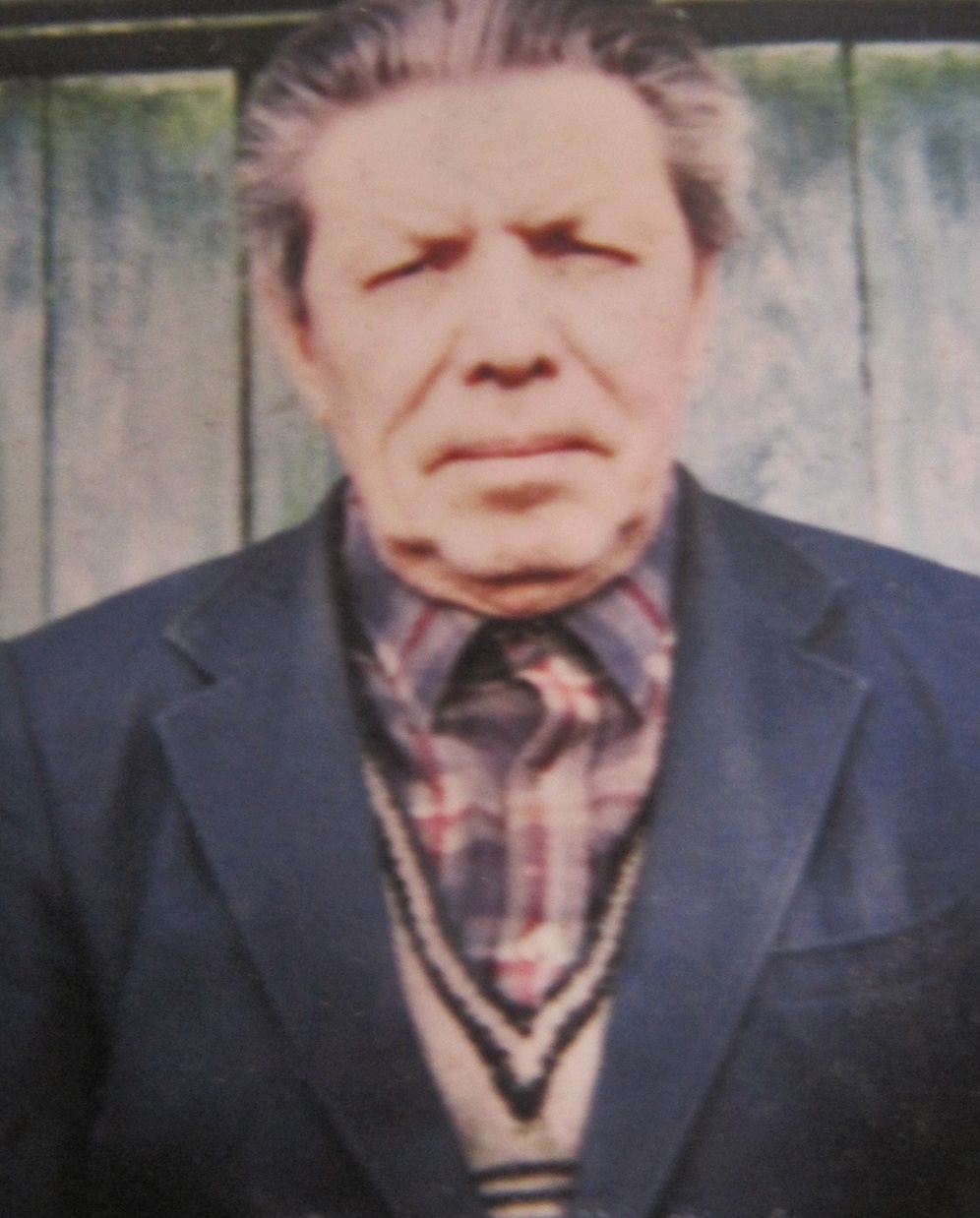 СелезневАлексейТимофеевич
Орден Отечественной войны I ст.
Медаль за Отвагу
Медаль за победу над Германией
Медаль Жукова
Стрелок 168 артеллерийский стрелковый 
полк
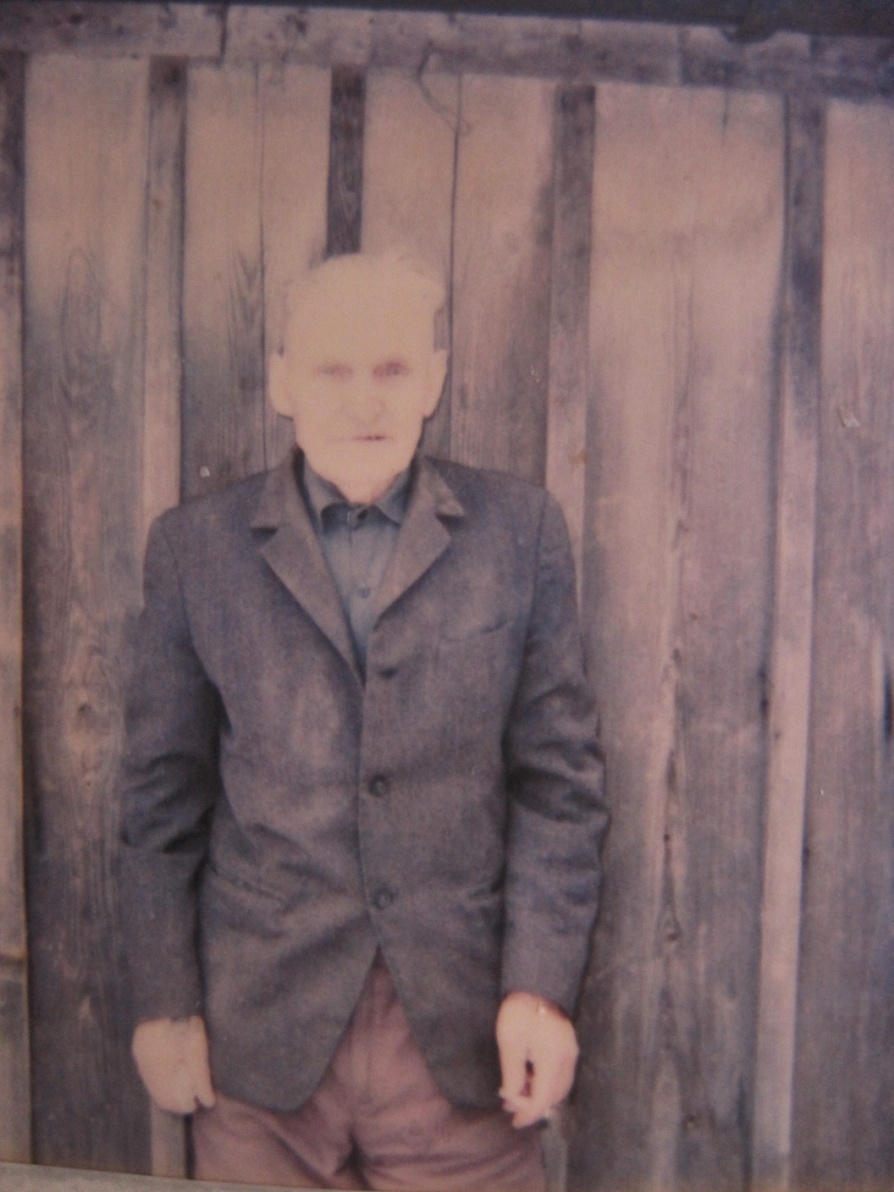 Азаркин СергейПоликарпович
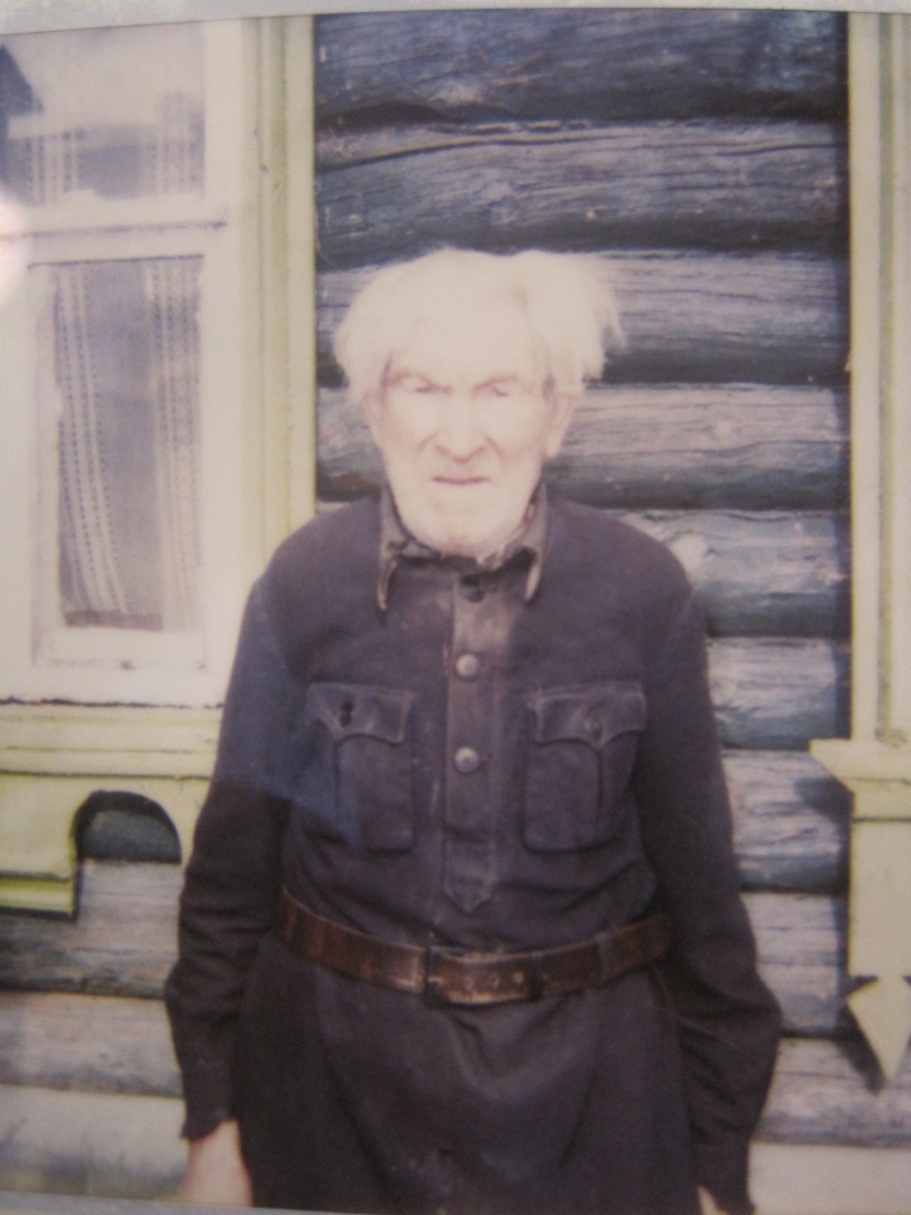 Бяхов Иван Сергеевич
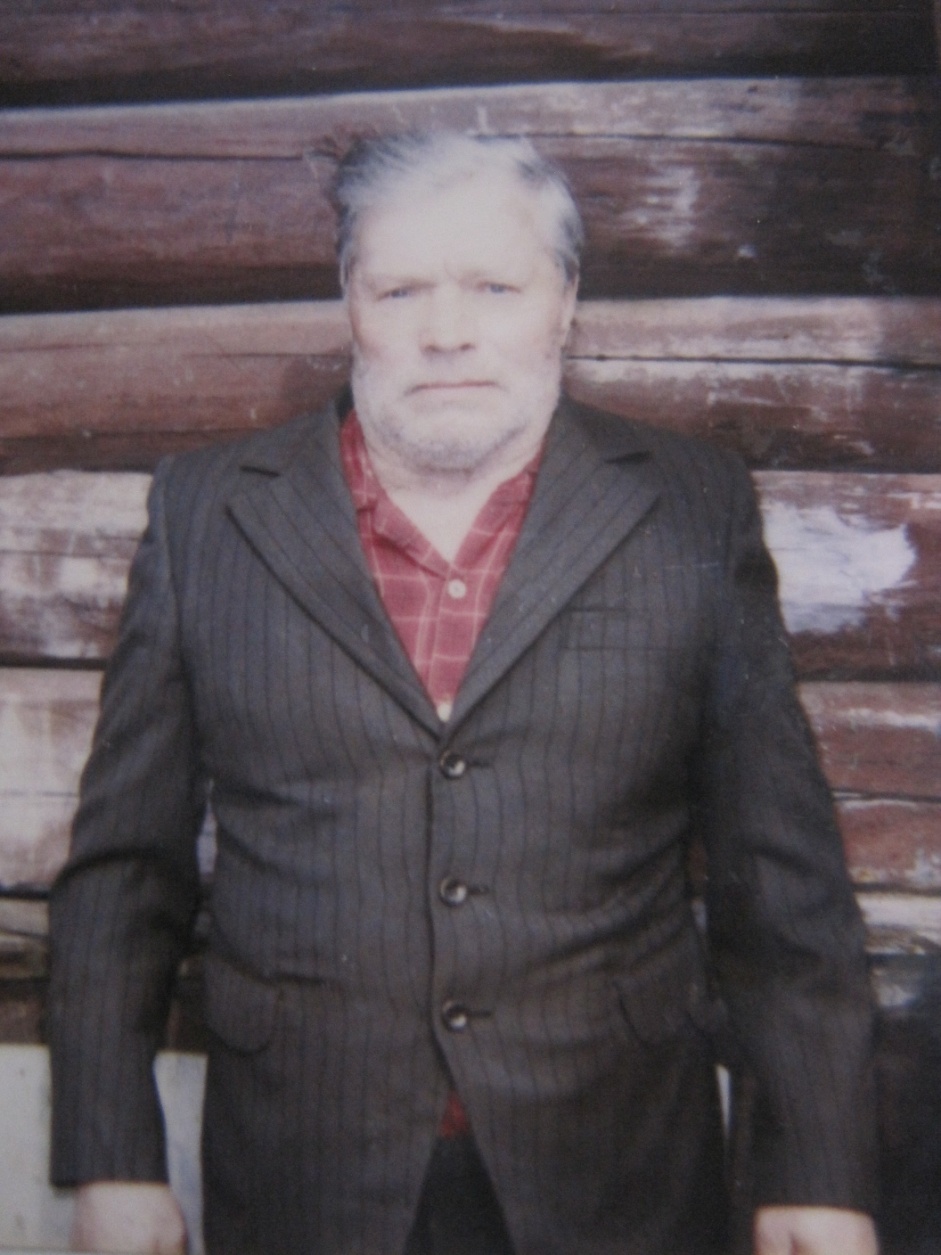 ГрунинГригорий Иванович
Ранько Елена Алексеевна
учитель начальных классов
МАОУ лицей №21 
г. Иваново
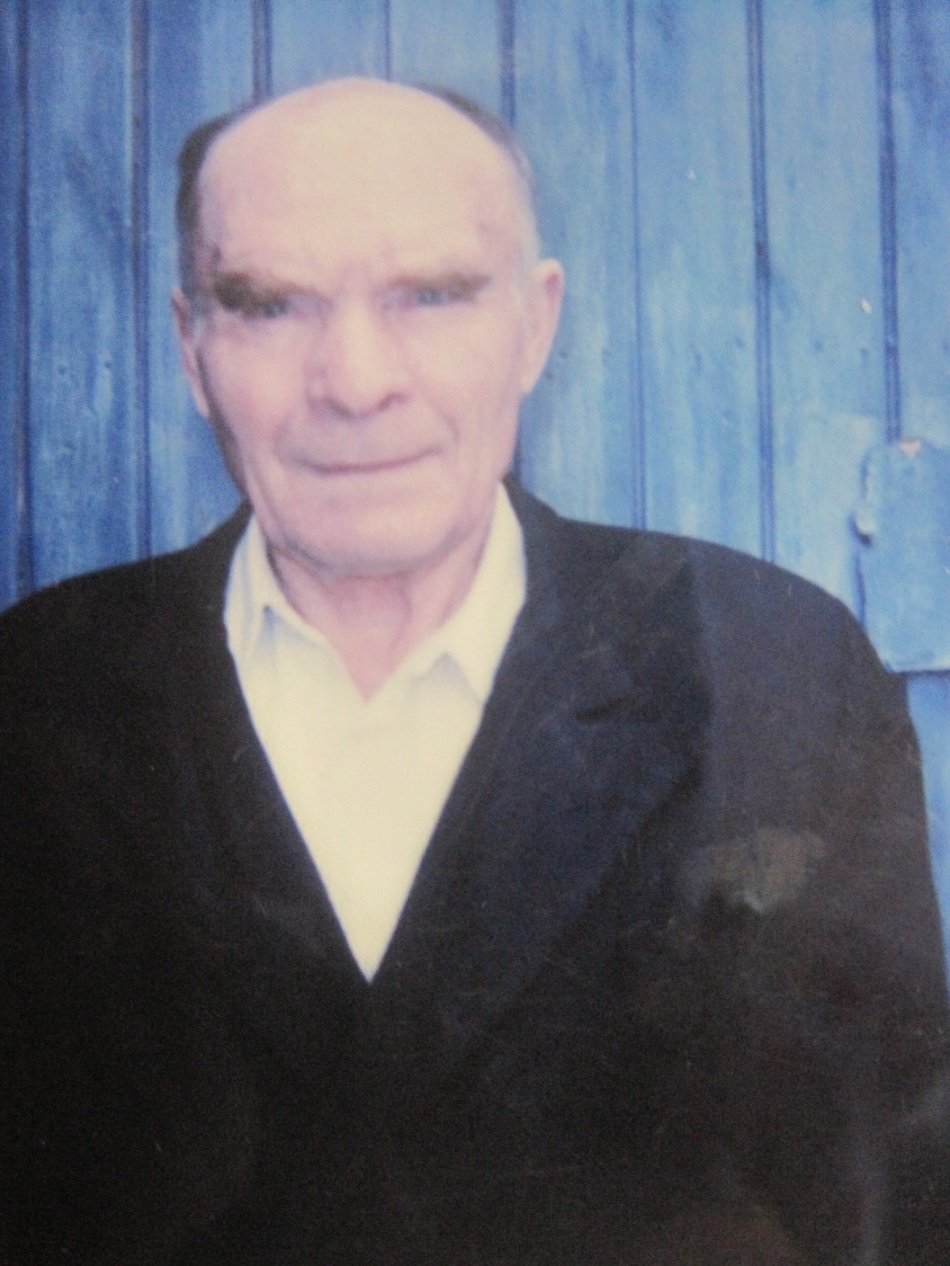 КиселевВасилийНестерович
Ранько Елена Алексеевна
учитель начальных классов
МАОУ лицей №21 
г. Иваново
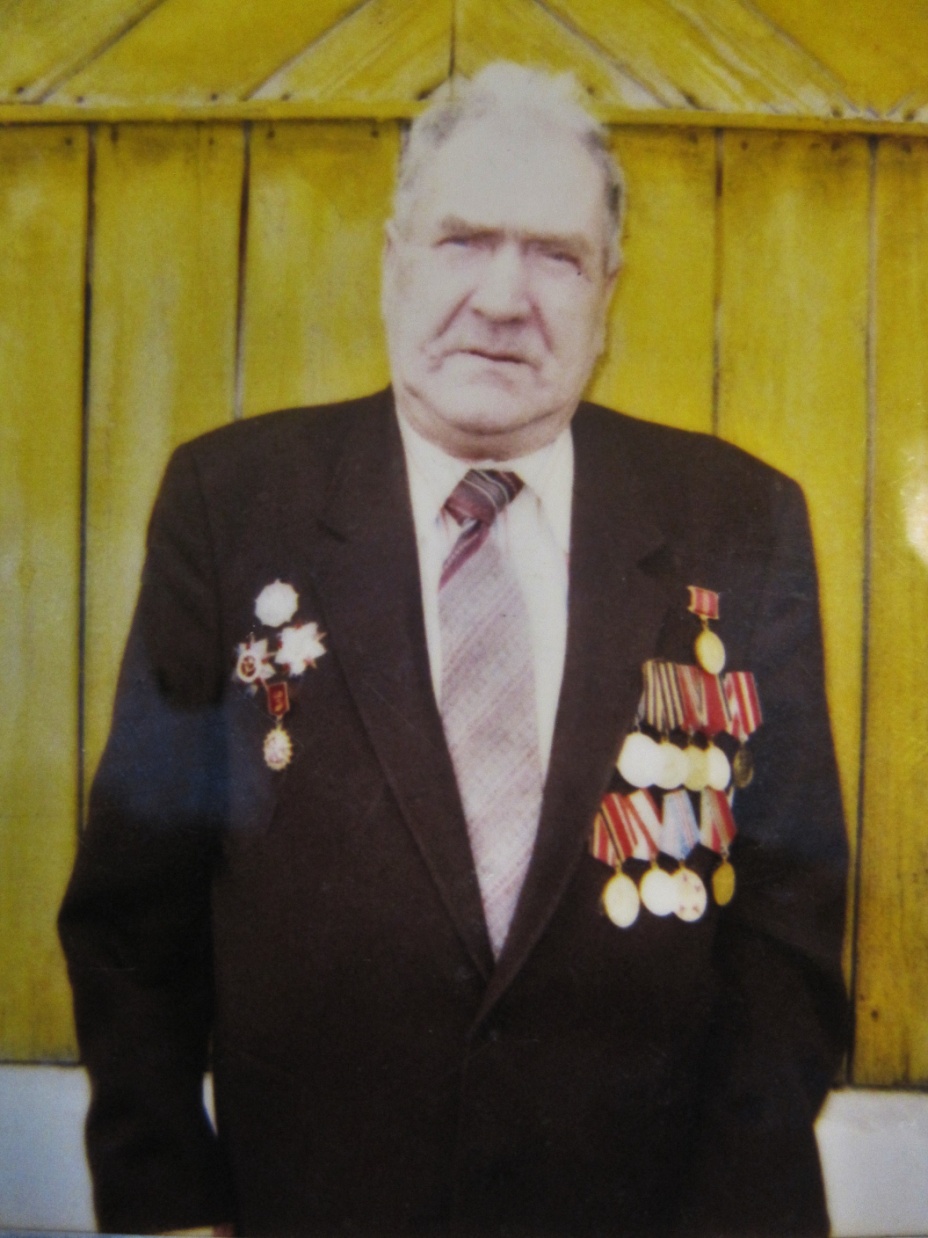 МитюшинНиколай Михайлович
Ранько Елена Алексеевна
учитель начальных классов
МАОУ лицей №21 
г. Иваново
Полишкин Иван Анатольевич
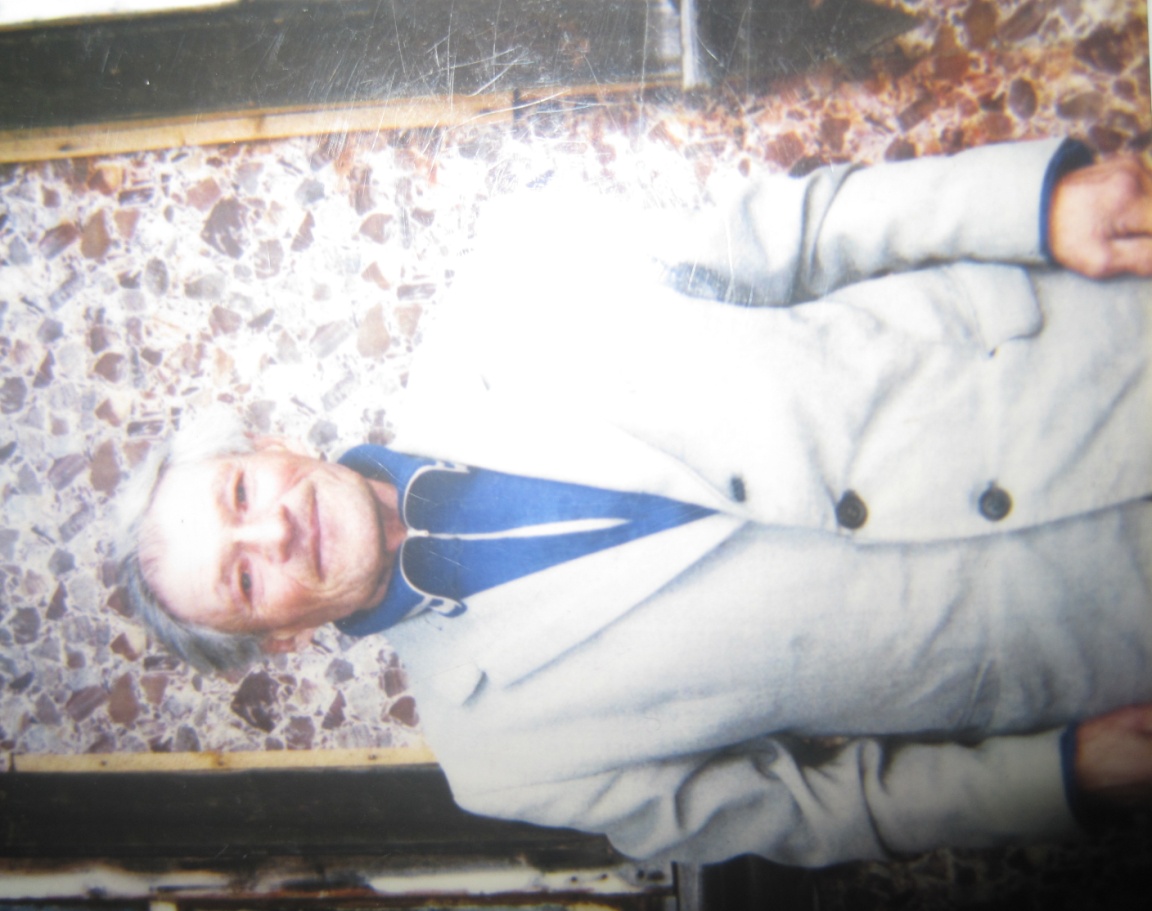 Ранько Елена Алексеевна
учитель начальных классов
МАОУ лицей №21 
г. Иваново
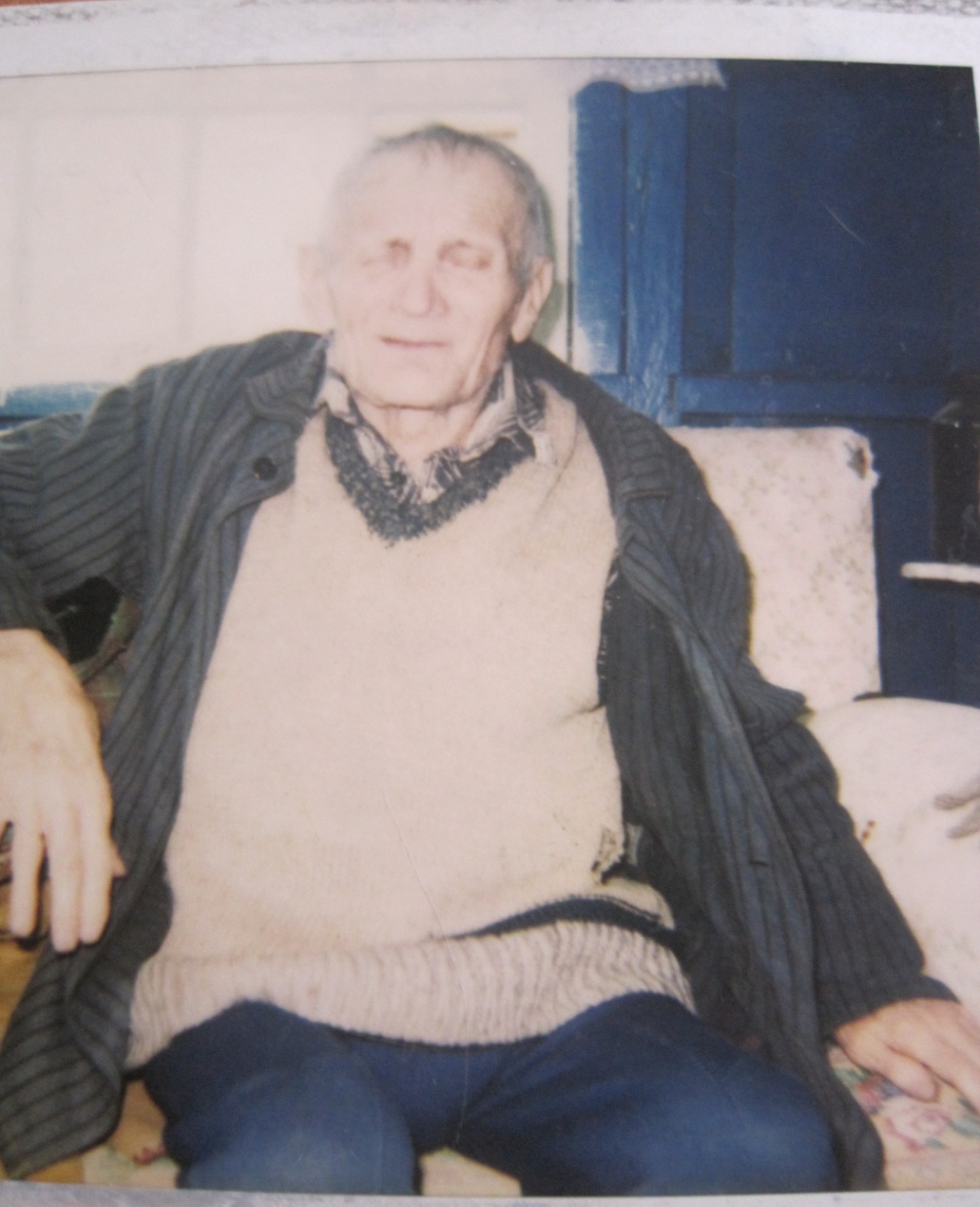 Рогачев Петр Николаевич
Ранько Елена Алексеевна
учитель начальных классов
МАОУ лицей №21 
г. Иваново
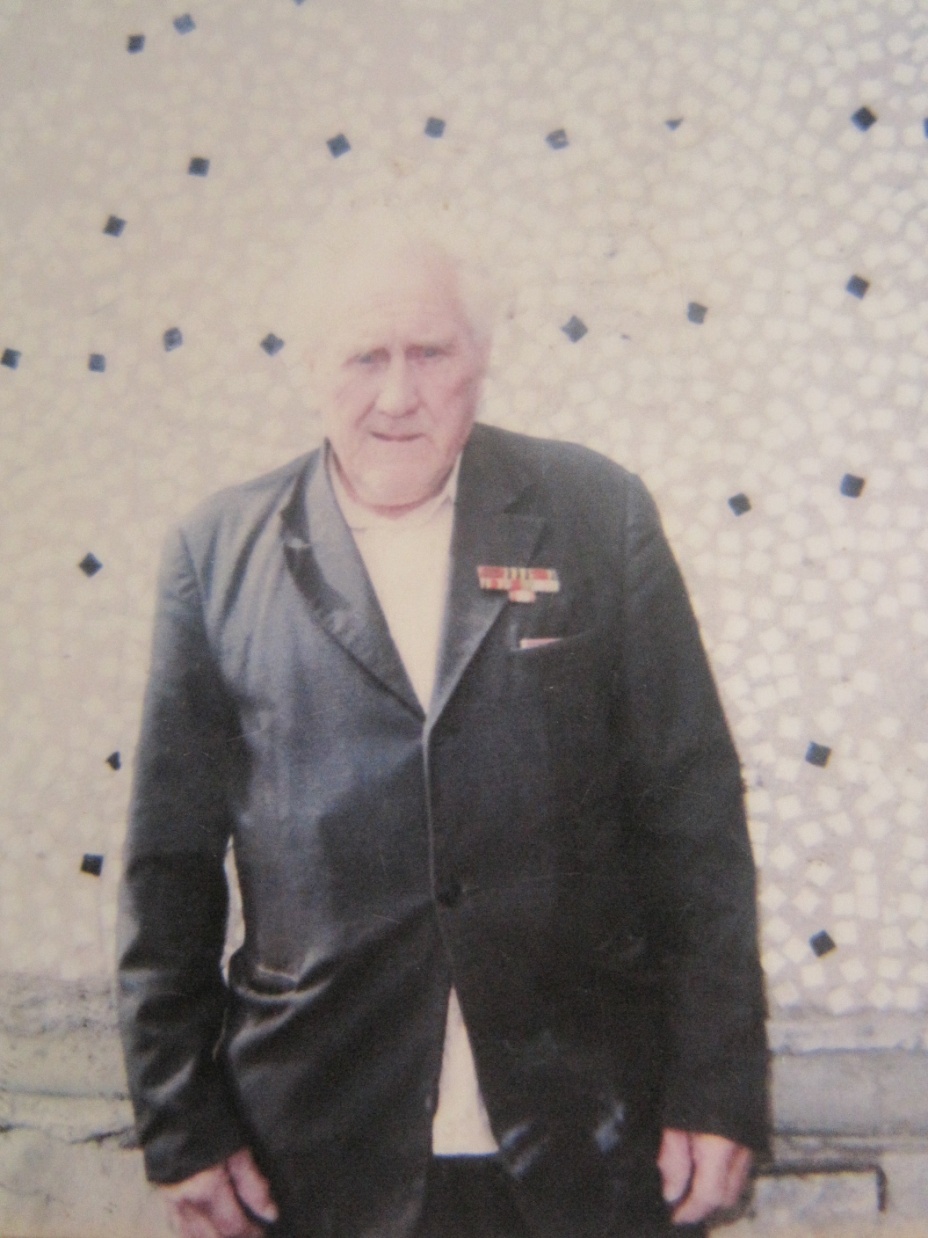 СергеевМихаилГригорьевич
Ранько Елена Алексеевна
учитель начальных классов
МАОУ лицей №21 
г. Иваново
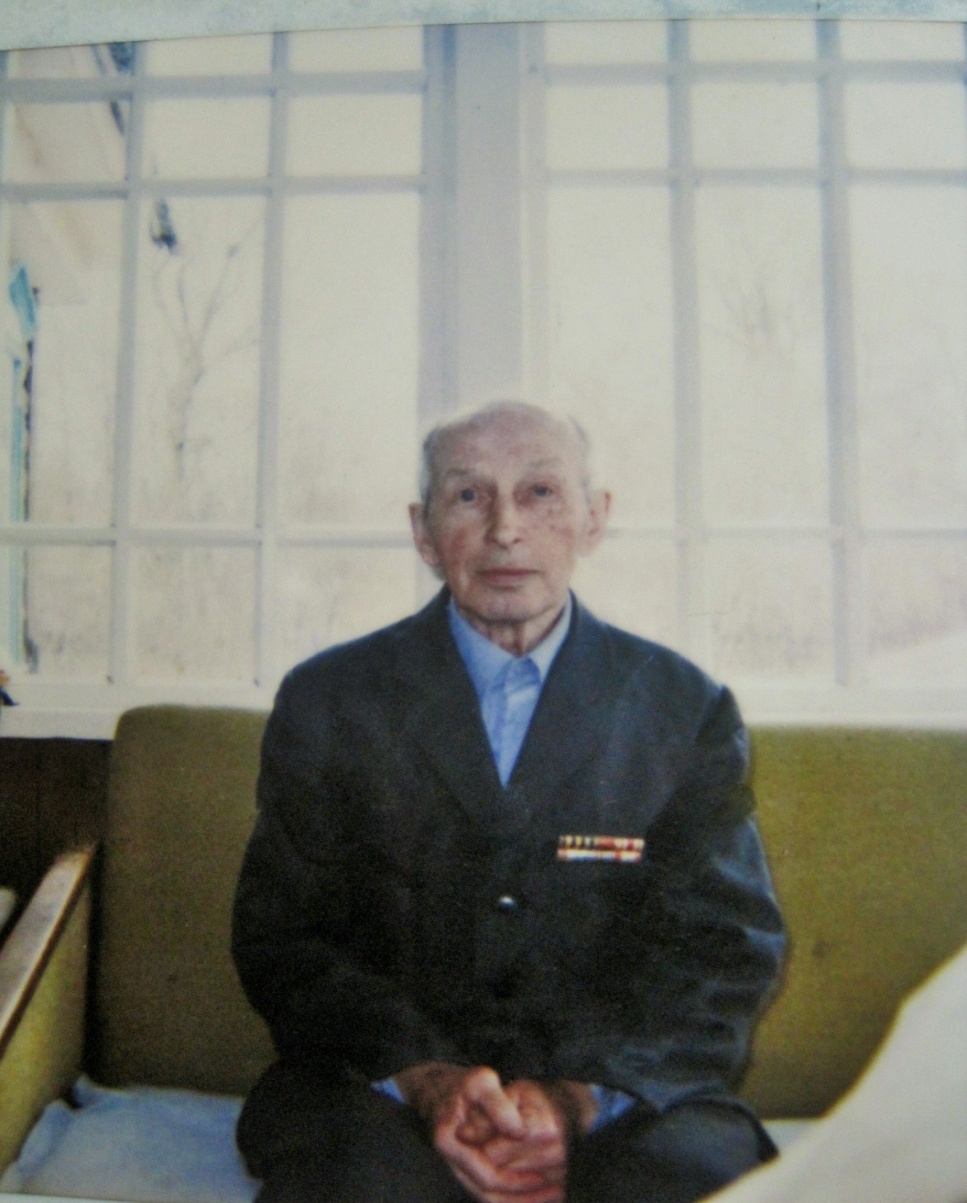 ТитовСтепанАксенович
Ранько Елена Алексеевна
учитель начальных классов
МАОУ лицей №21 
г. Иваново
ШапошниковАлександрИванович
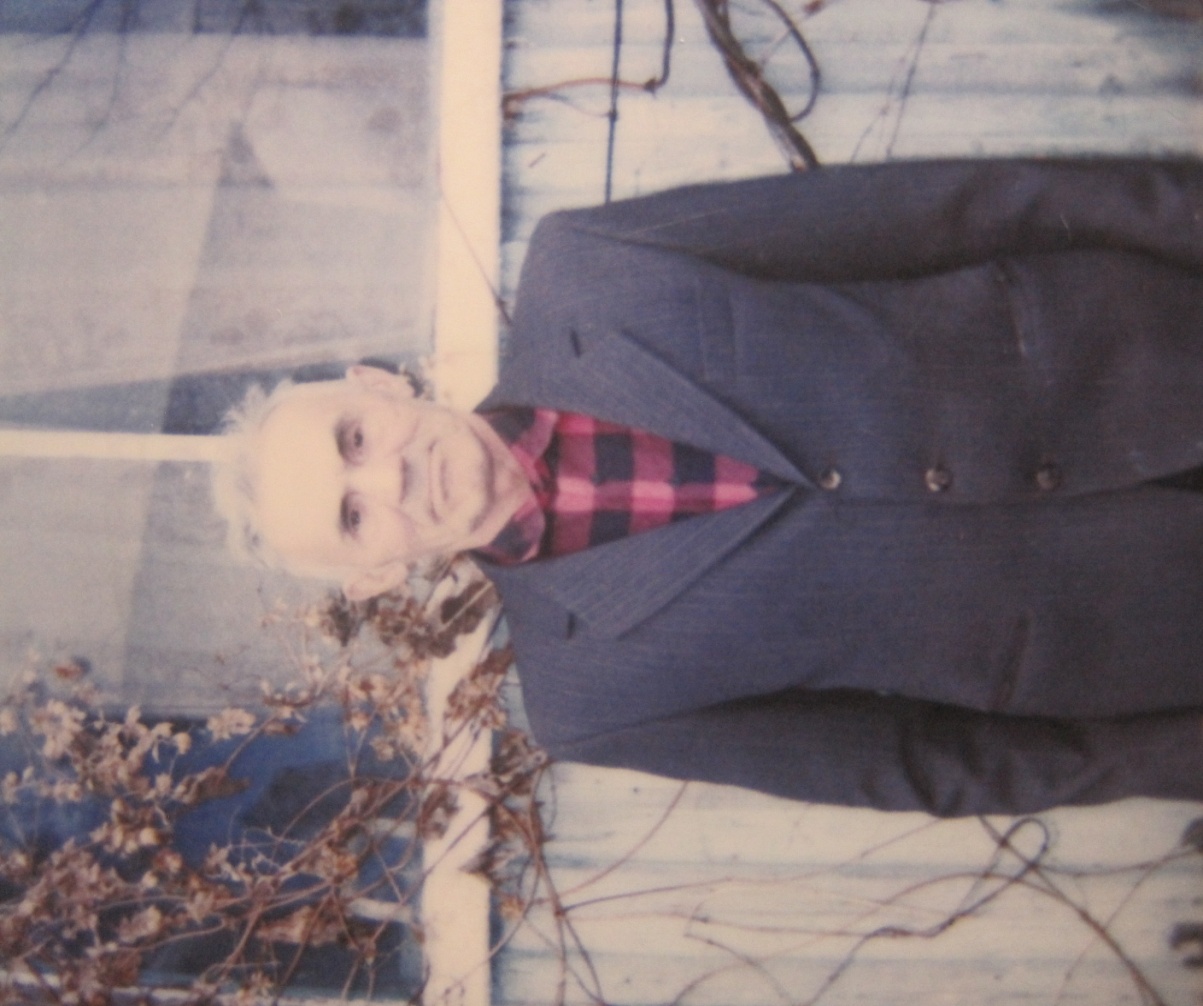 Ранько Елена Алексеевна
учитель начальных классов
МАОУ лицей №21 
г. Иваново
ЦумаМихаилЛеонтьевич
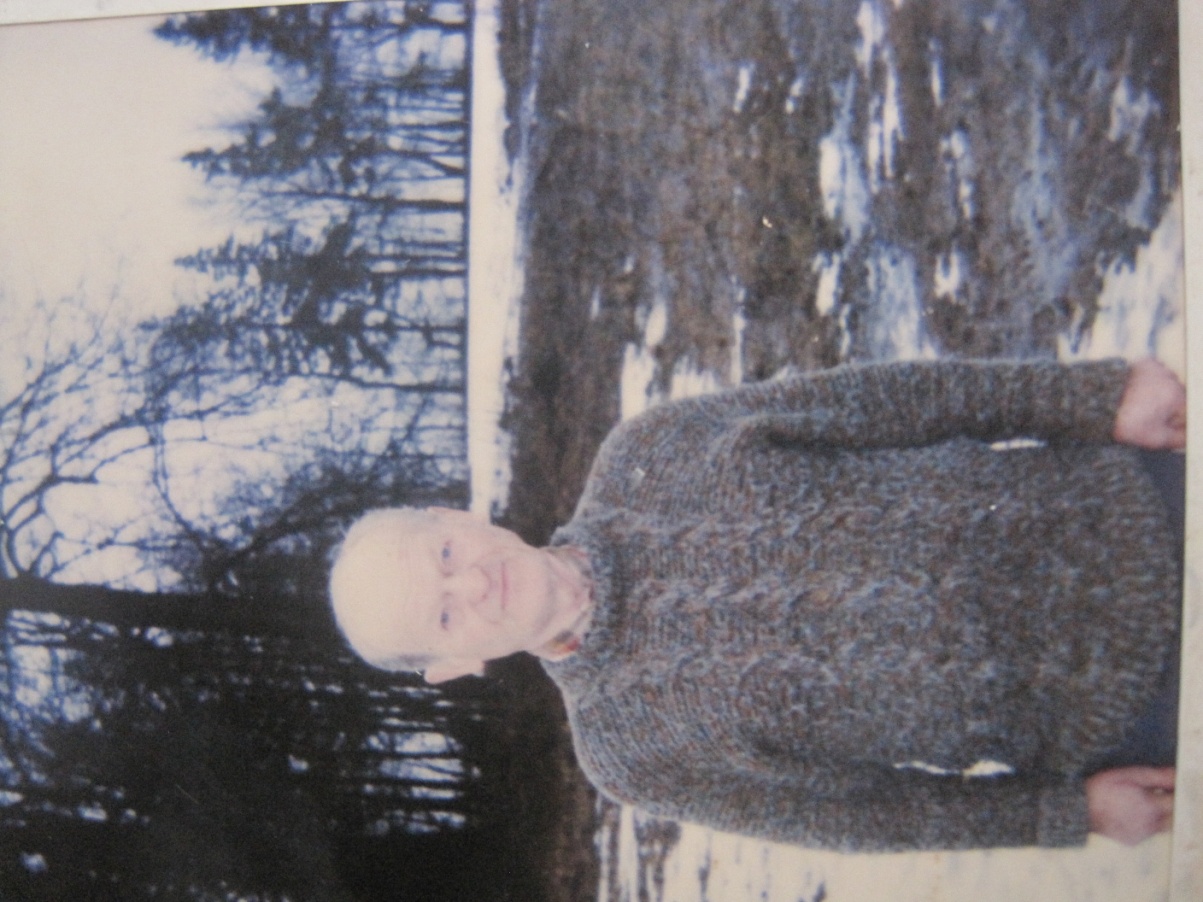 Ранько Елена Алексеевна
учитель начальных классов
МАОУ лицей №21 
г. Иваново
Нам дороги эти позабыть нельзя…